Rekonstrukce obytné části zemědělské usedlosti na objekt pro rekreaci
Autor: Bc. Lenka Tauchenová
Vedoucí práce: doc. Dr. Ing. Luboš Podolka
Volba tématu
Nevyužívaný objekt
Rodinné dědictví
Historie
Klenba
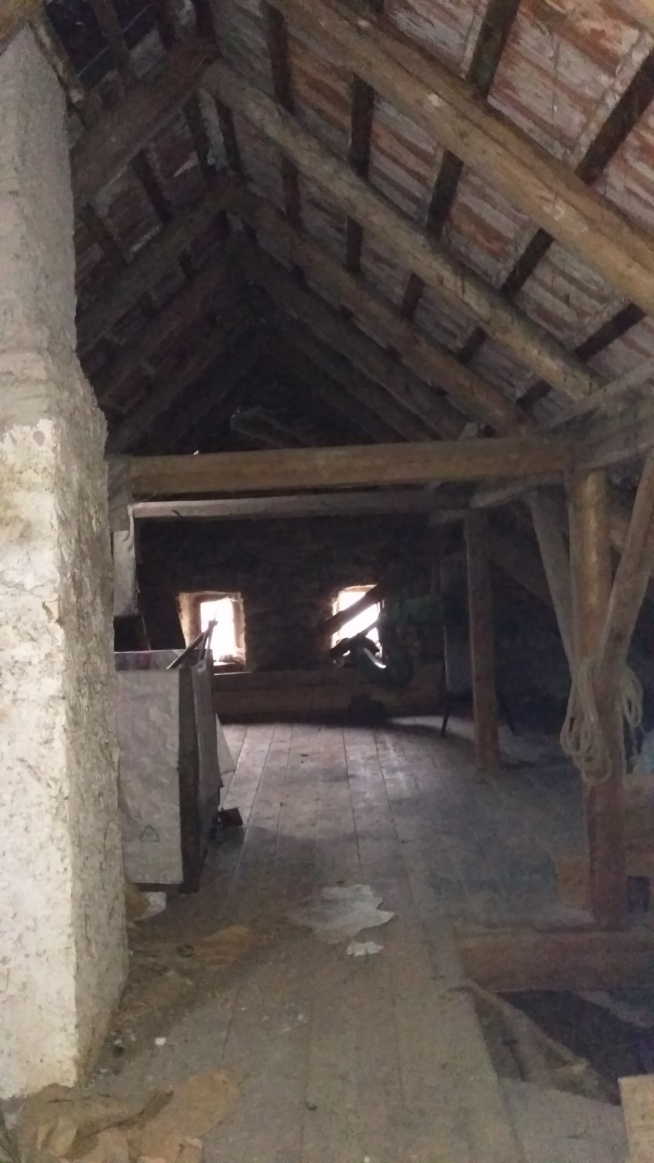 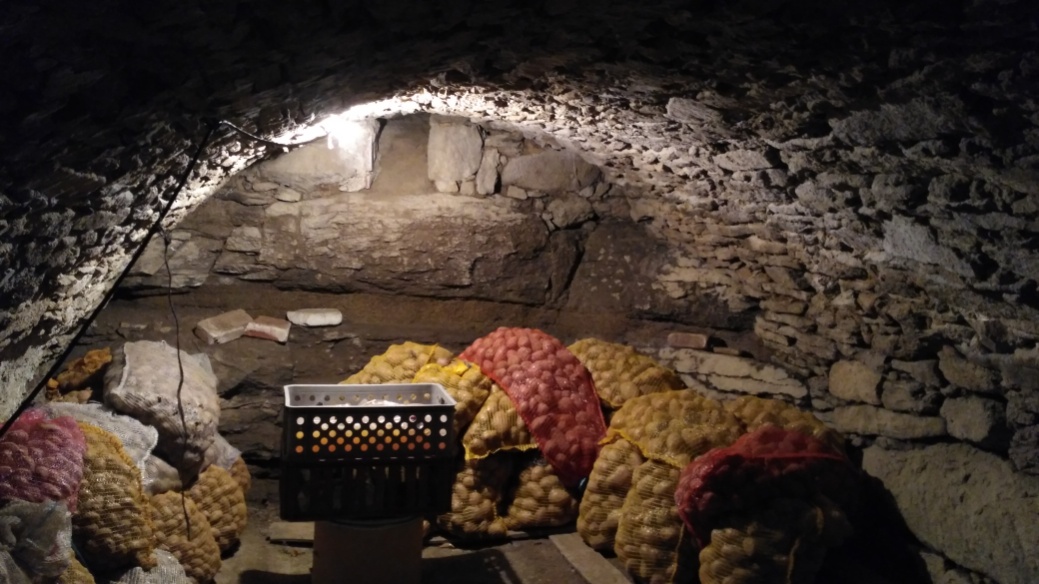 Cíl práce
Kompletní rekonstrukce, možnosti využití pro rekreaci
Využití podkroví k obytným účelům
Řešení likvidace odpadních vod
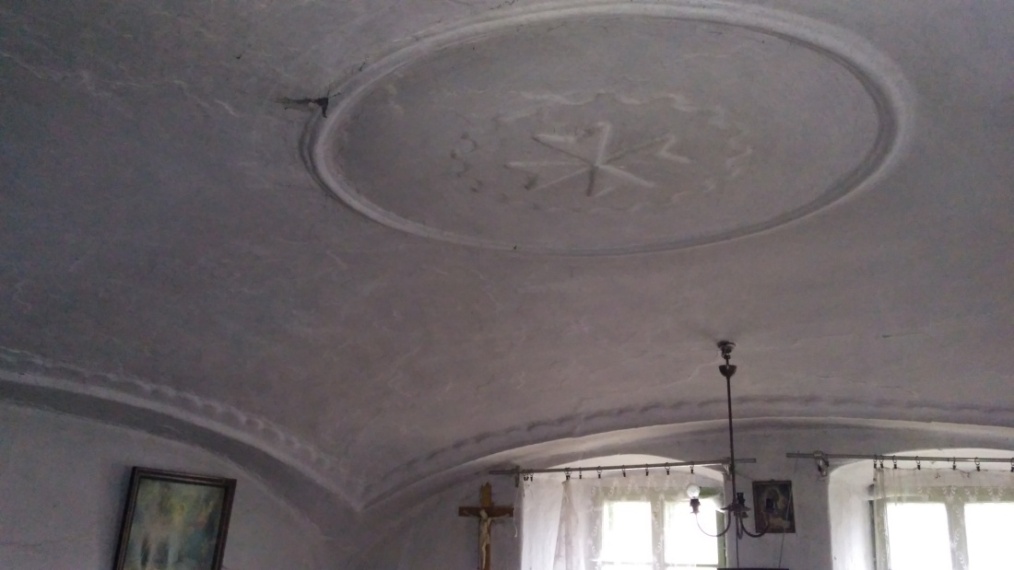 Použité metody
Zaměření objektu
Stavebně – technický průzkum
Řešení variantních možností úprav
Statické vyhodnocování konstrukcí
Základní problematika
Stav objektu – stavebně technický průzkum
Možnosti adaptace podkroví – konstrukce krovu, osvětlení
Zateplení objektu
Hydroizolace
Likvidace odpadních vod
Varianta A
Varianta B
Řez A - A
Přínos práce, závěrečné shrnutí
Zachování stávajícího objektu a rodinného dědictví
Nové využití objektu při zachování vzhledu
Komplexní řešení problematiky rekonstrukce
Náročnost návrhu
Možnost realizace svépomocí
Doplňující otázky
V jakém časovém horizontu vidí studentka realizaci adaptace objektu?
Harmonogram provádění prací
Děkuji za pozornost